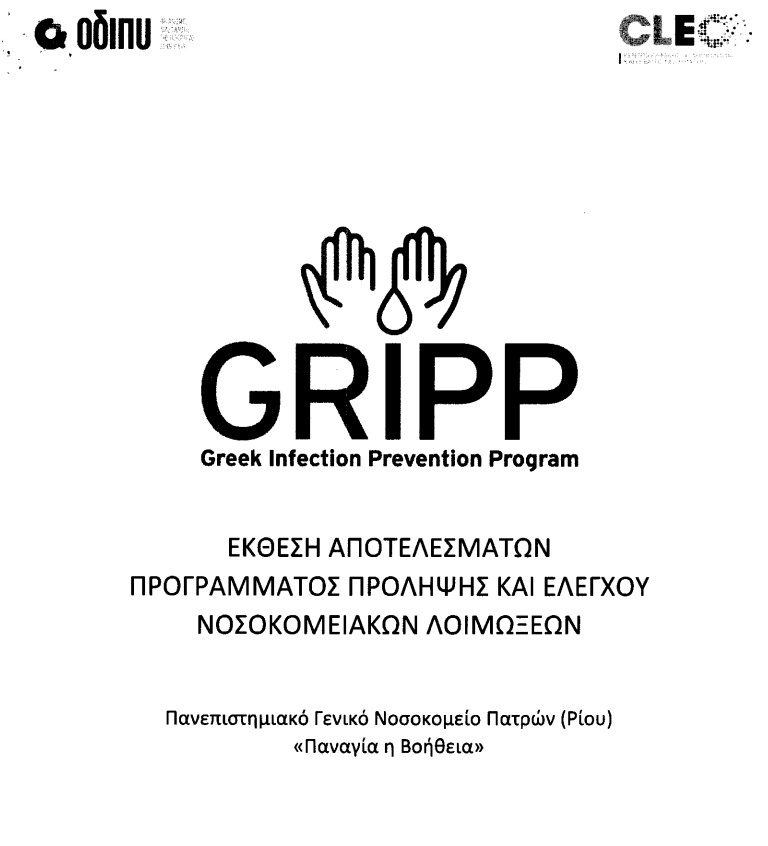 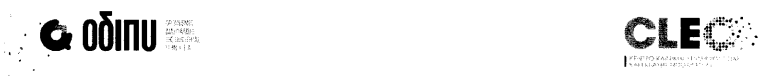 ΕΙΣΑΓΩΓΗ
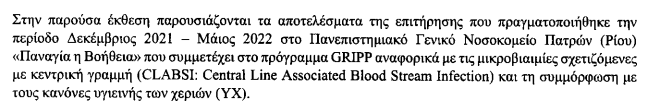 ΠΟΣΟΣΤΟ ΣΥΜΜΟΡΦΩΣΗΣ ΜΕ ΤΟΥΣ ΚΑΝΟΝΕΣ ΥΓΙΕΙΝΗΣ ΤΩΝ ΧΕΡΙΩΝ:
Ο συνολικός αριθμός πράξεων υγιεινής των χεριών
                                                                                              100
Ο συνολικός αριθμός ευκαιριών υγιεινής των χεριών   




CLABSI rate(per 1000 cl days):

O συνολικός αριθμός CLABSI στο συγκεκριμένο χρονικό διάστημα
                                                                                          1000
ο συνολικός αριθμός των ημερών κεντρικής γραμμής εντός της ίδιας περιόδου
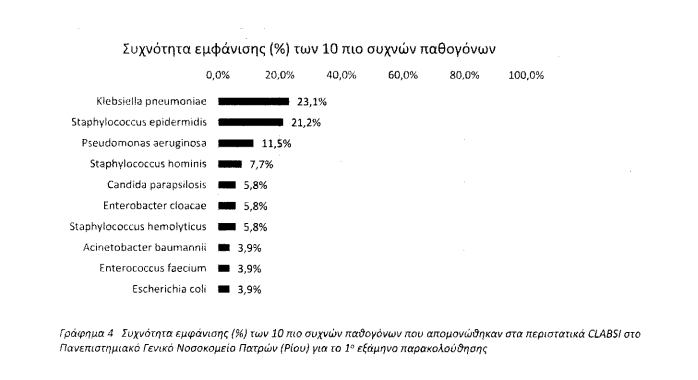 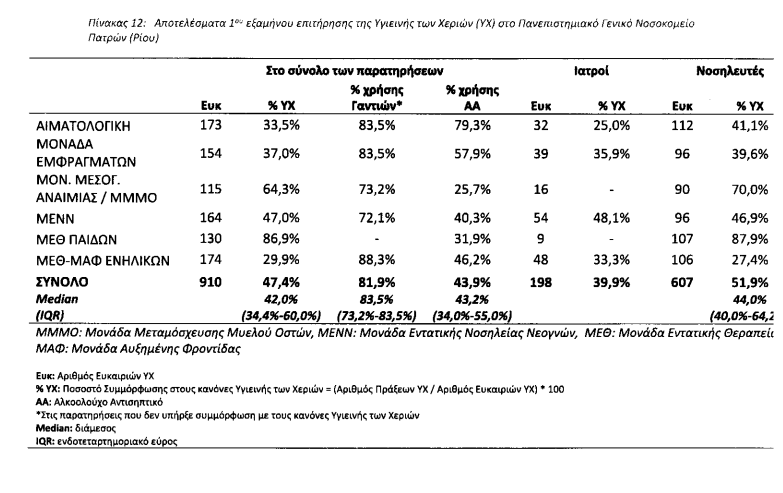 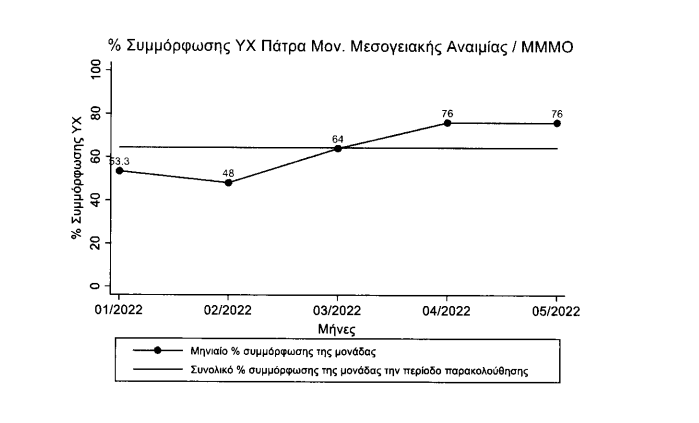 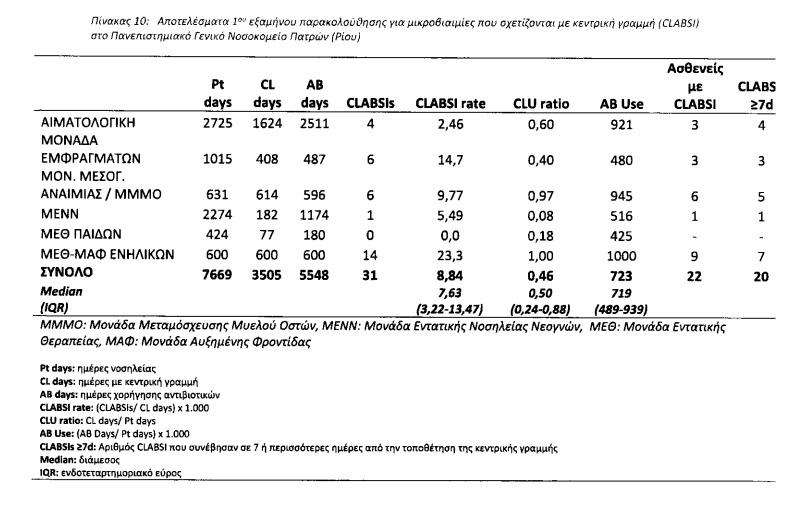 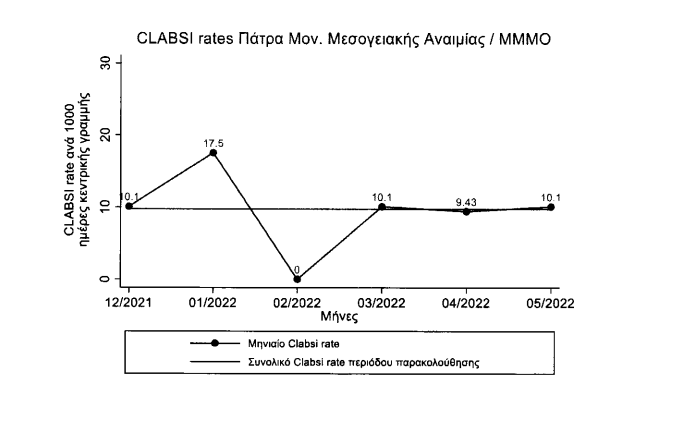 ΓΡΑΦΕΙΟ ΝΟΣΟΚΟΜΕΙΑΚΩΝ ΛΟΙΜΩΞΕΩΝ Π.Γ.Ν.Π
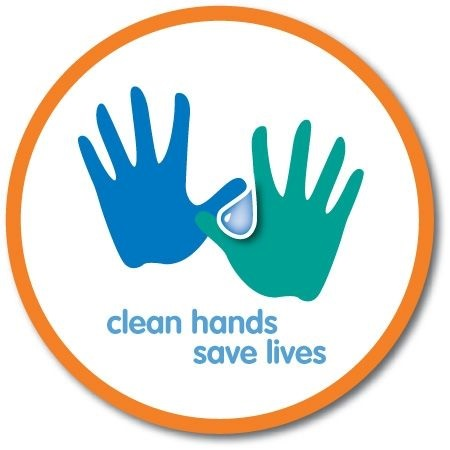 ΤΗΛ: (-3826)email:loimoxeis@pgnp.gr